Examples of FBA / BIP
Progress Monitoring Data
SchoolTools:

Started to train the Social Workers
Hope to have all FBA / BIPs uploaded for the end of the school year
FBA Must Haves:                                                  BIP Must Haves:
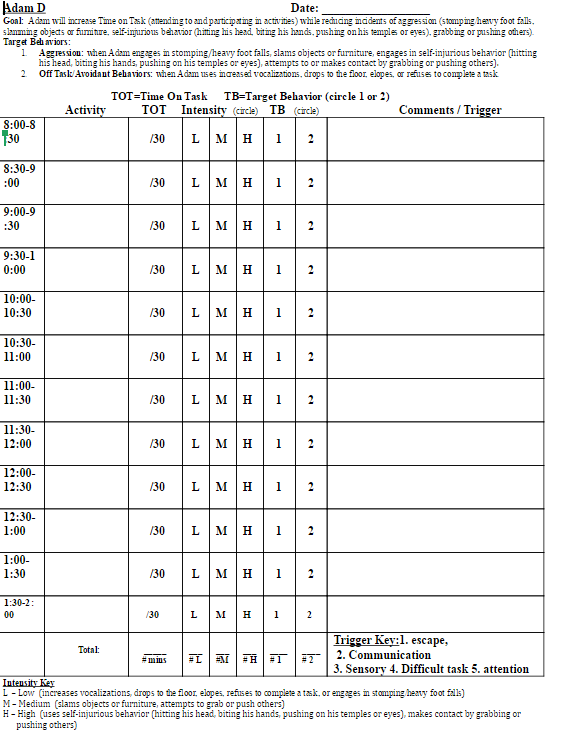 Example of FBA data
Including: Antecedent / Trigger Key
                Setting
                Duration
                Intensity
                Latency
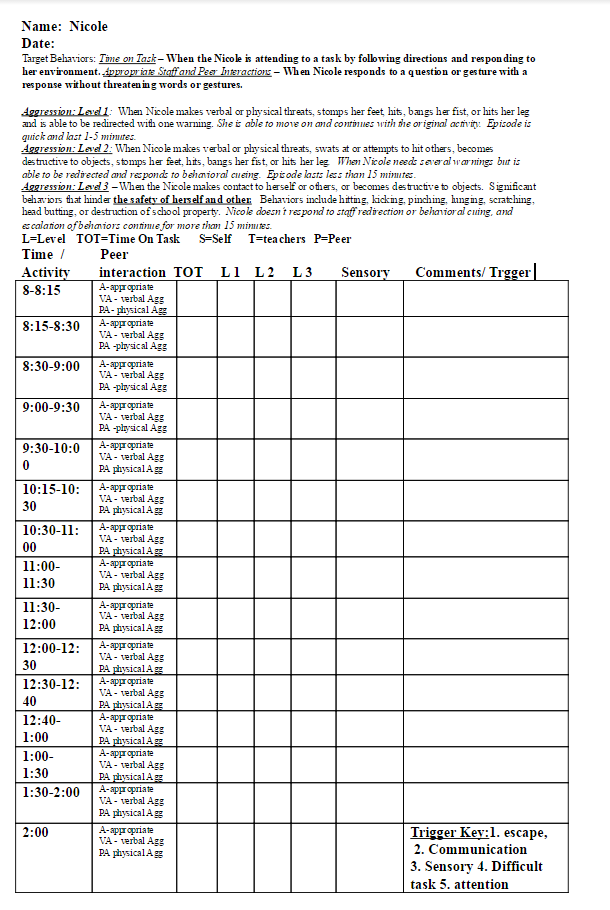 Example of FBA data collection:
Includes: Antecedent key
                       Intensity
                        Duration
                         Latency
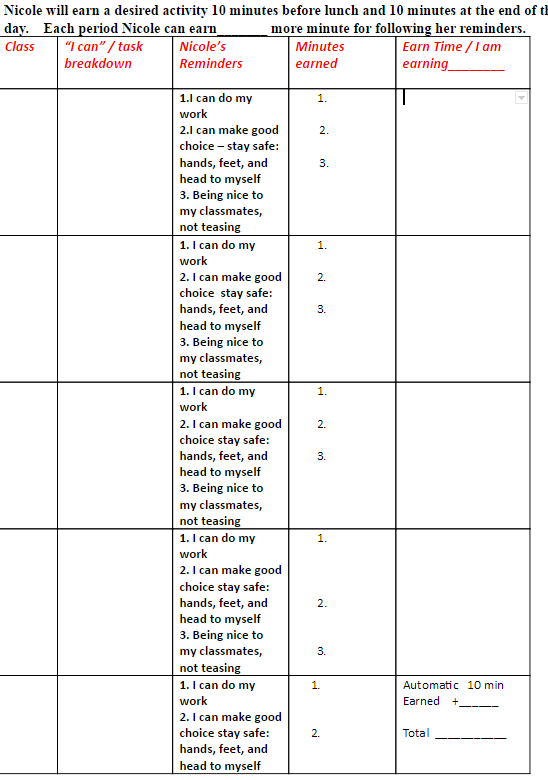 Progress Monitoring for the BIP
Needs to reflect the strategies that are being addressed in the BIP
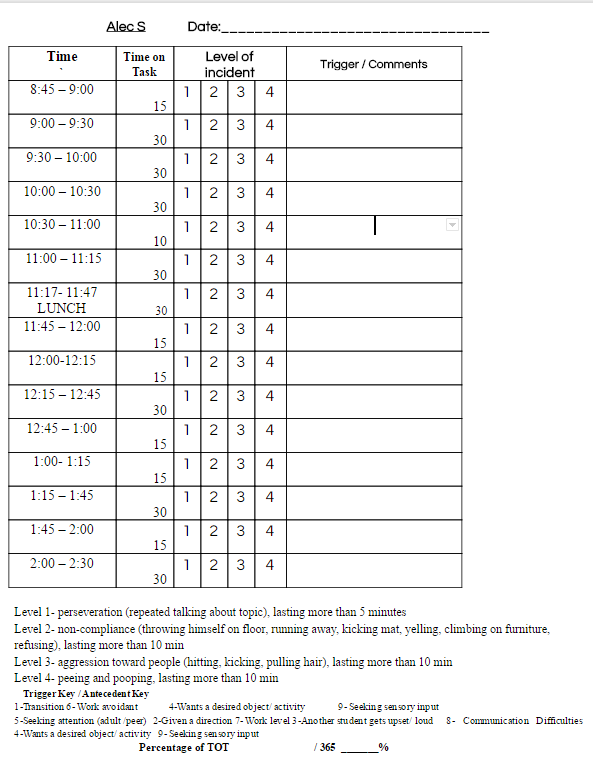 Example of FBA data
Including: Antecedent / Trigger Key
                       Setting
                       Duration
                       Intensity
                       Latency
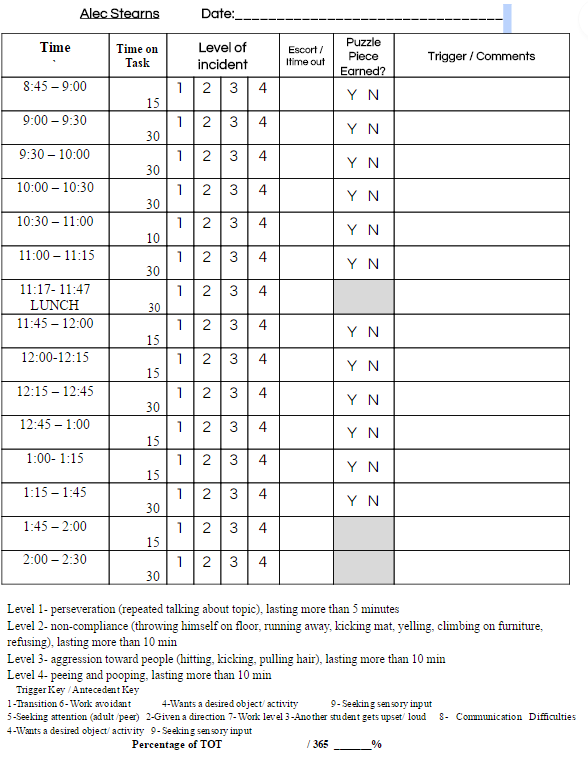 Example of BIP Progress Monitoring Data sheet
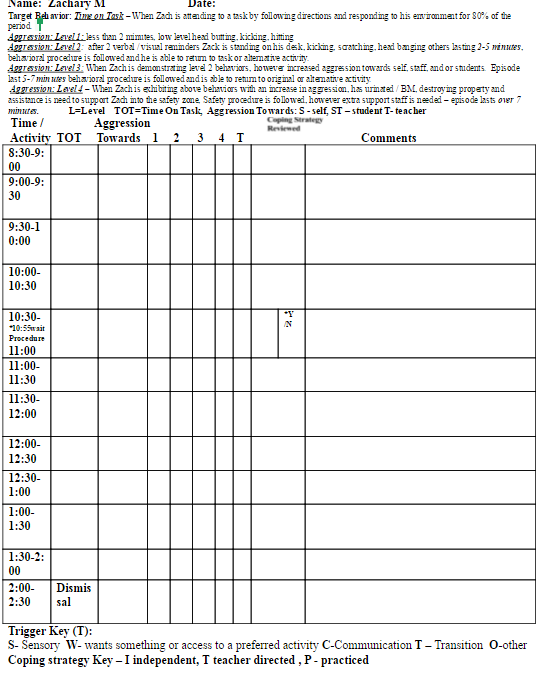 Example of Progress Monitoring for the BIP
Target Behavior: Time on Task – When Zach is attending to a task by following directions and responding to his environment for 80% of the period. 
Aggression: Level 1: less than 2 minutes, low level head butting, kicking, hitting
Aggression: Level 2:  after 2 verbal / visual reminders Zack is standing on his desk, kicking, scratching, head banging others lasting 2-5 minutes, behavioral procedure is followed and he is able to return to task or alternative activity.
Aggression: Level 3: When Zach is demonstrating level 2 behaviors, however increased aggression towards self, staff, and or students.  Episode last 5-7 minutes behavioral procedure is followed and is able to return to original or alternative activity.
 Aggression: Level 4 – When Zach is exhibiting above behaviors with an increase in aggression, has urinated / BM, destroying property and assistance is need to support Zach into the safety zone, Safety procedure is followed, however extra support staff is needed – episode lasts over 7 minutes.             L=Level    TOT=Time On Task,  Aggression Towards: S - self, ST – student T- teacher
 Time /			                            Aggression
 Activity                              TOT                      Towards               L 1    L 2                L 3         L4       T          Comments
Trigger Key (T):                               
S- Sensory W- wants something or access to a preferred activity C-Communication T – Transition  O-other                                  TOT:  ________/365, _____%
Greeting Others with Prompts (Please mark Y or N for each trial)1-       2-       3-       4-       5-    Greeting Others without Prompts 1-       2-       3-       4-       5-